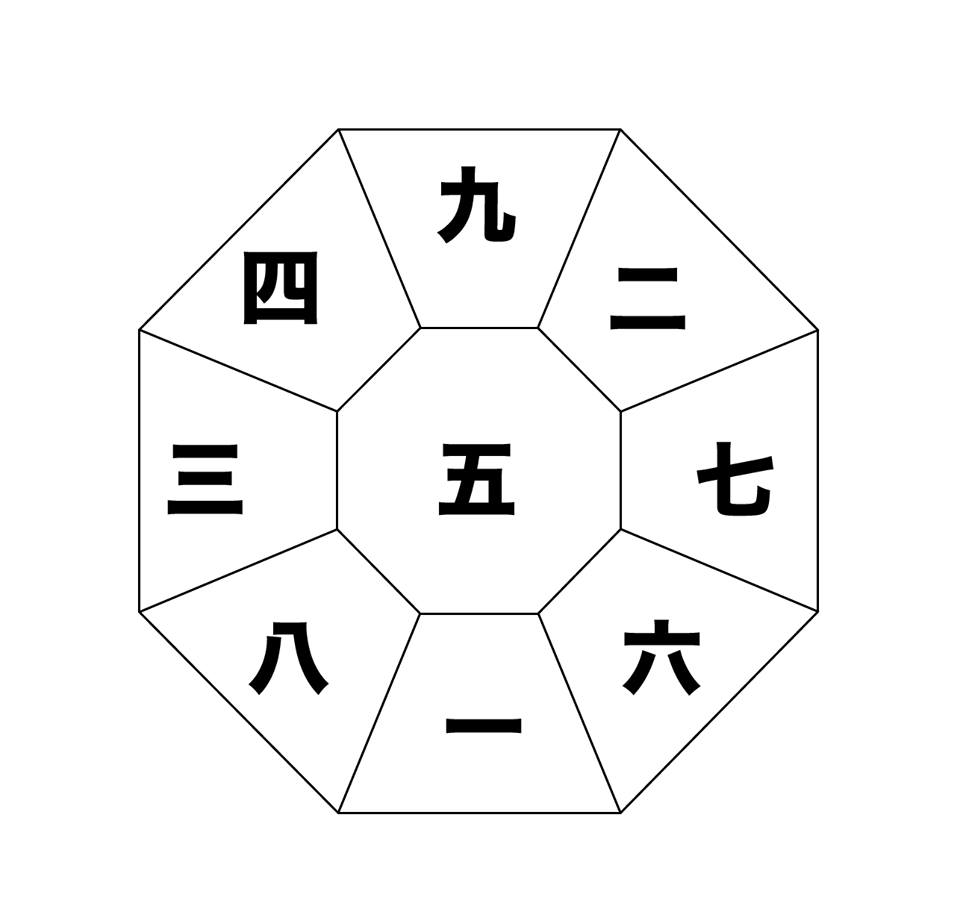 2023年 卯 四緑木星年の鑑定
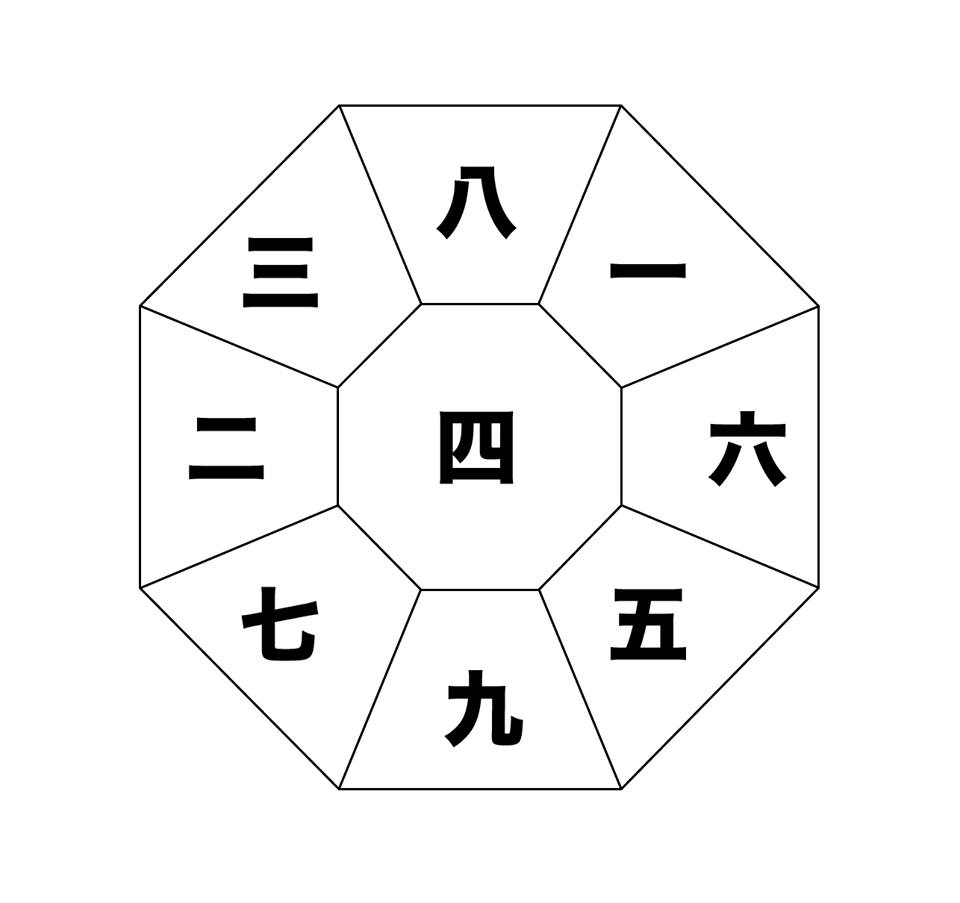 鑑定対象者：二黒土星
ア
2023年 癸卯四緑木星
歳破
卯
中宮
水火殺
1
[Speaker Notes: （暦参照）暦/オレンジ/P4/年盤

【スライドの目的】

☆　年盤鑑定実習

鑑定対象の人の本命星を確認する。
ここではここまでの課題のとおりに二黒土星とする。

スライドと手元の暦の年盤が一致していることを確認させる。]
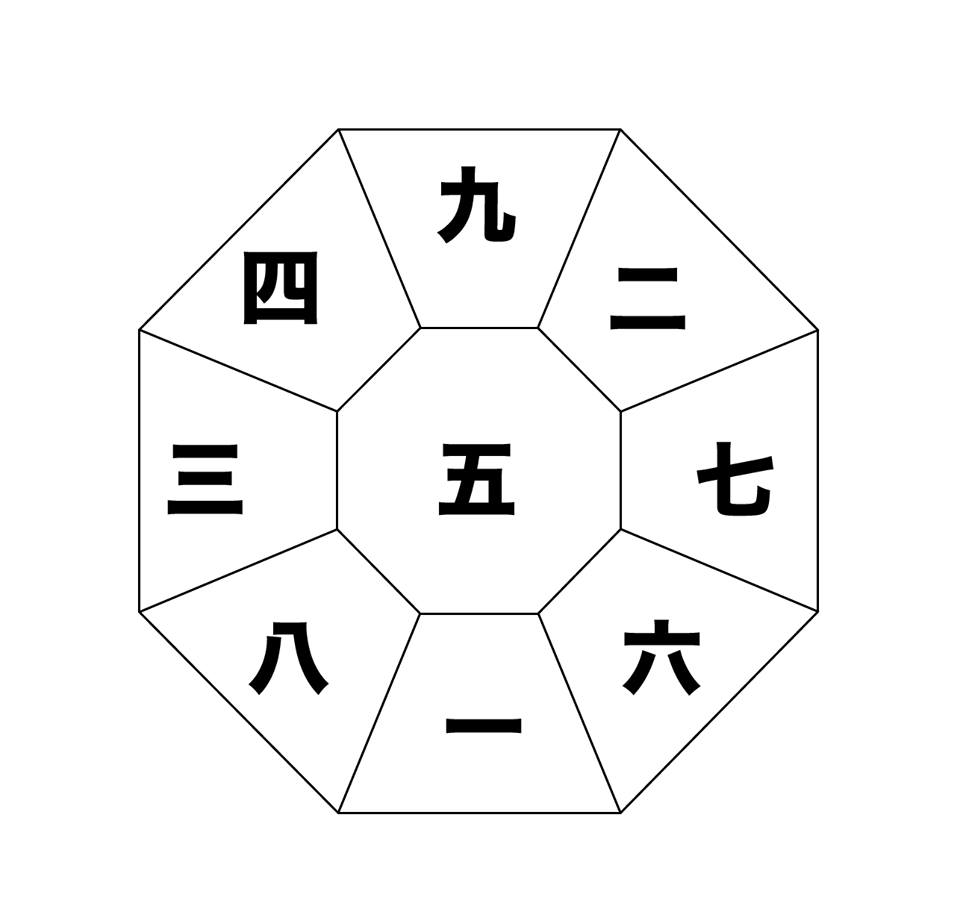 鑑定対象者の本命星を定める
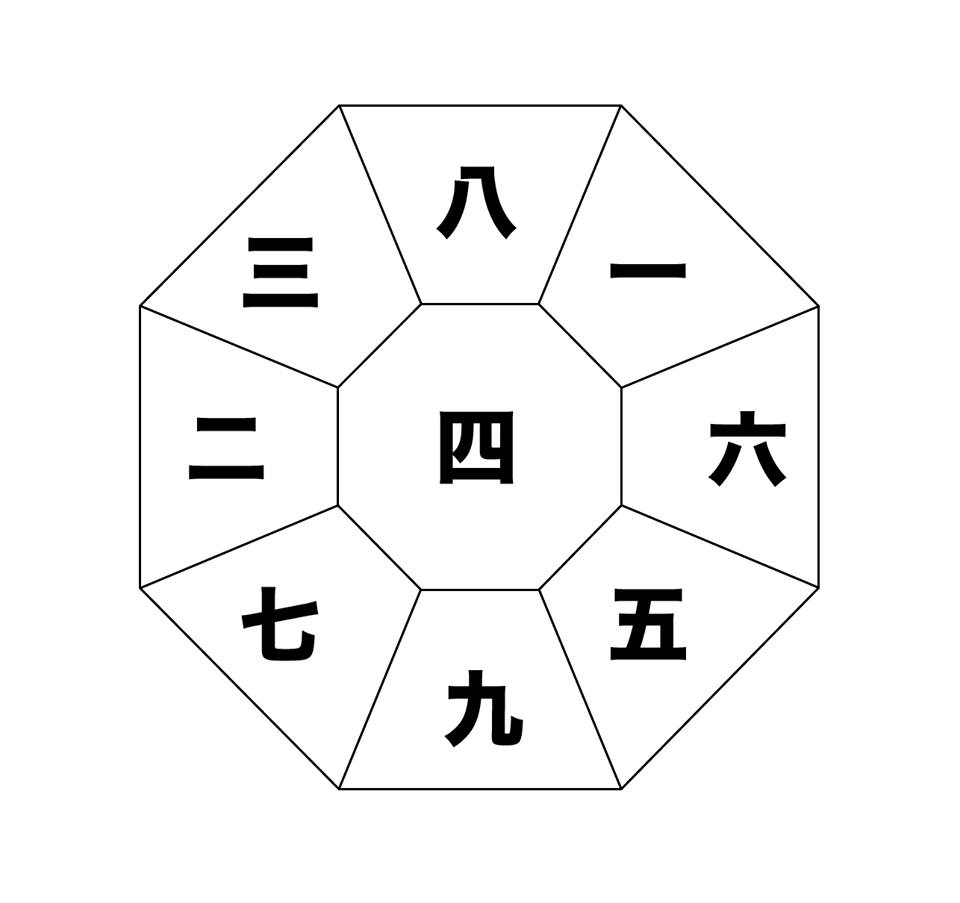 鑑定対象者：二黒土星
ア
2023年 癸卯四緑木星
歳破
卯
中宮
水火殺
2
[Speaker Notes: （暦参照）暦/オレンジ/P4/年盤

【スライドの目的】

☆　年盤鑑定実習


鑑定対象の人の本命星をあらためて確認する。
スライドで二黒土星に赤いマークが入ったことを示す。]
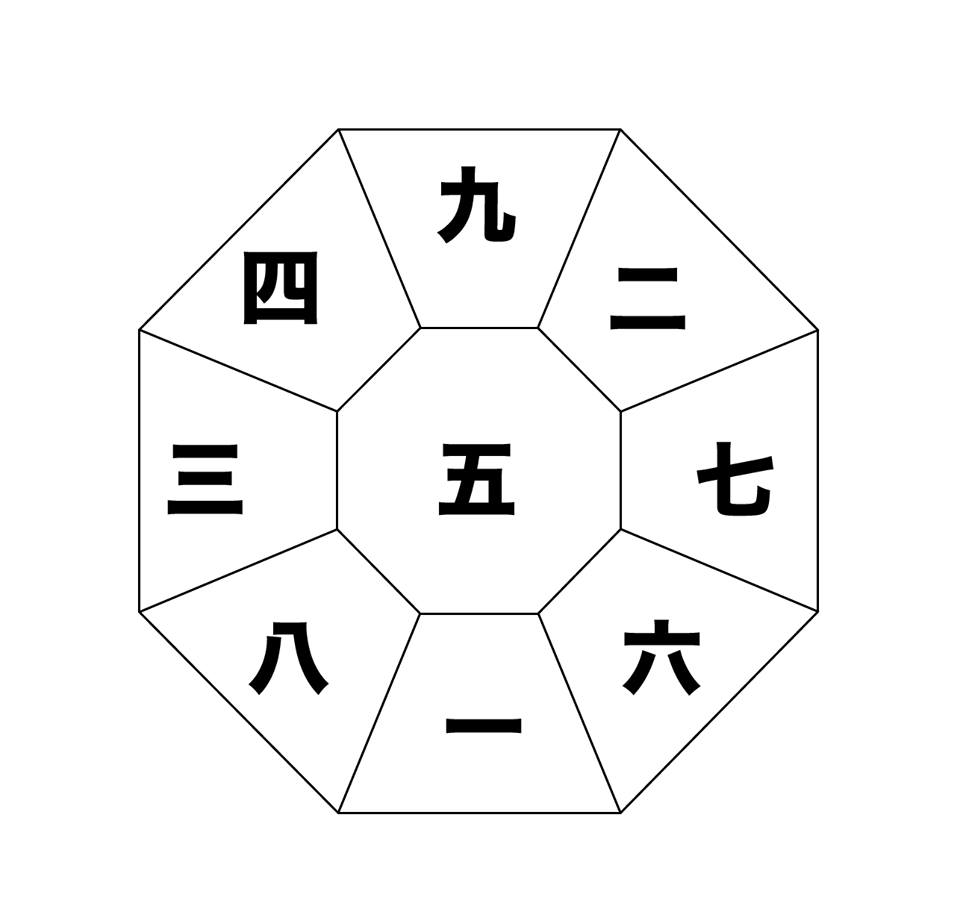 1）影響を受ける九星の確認
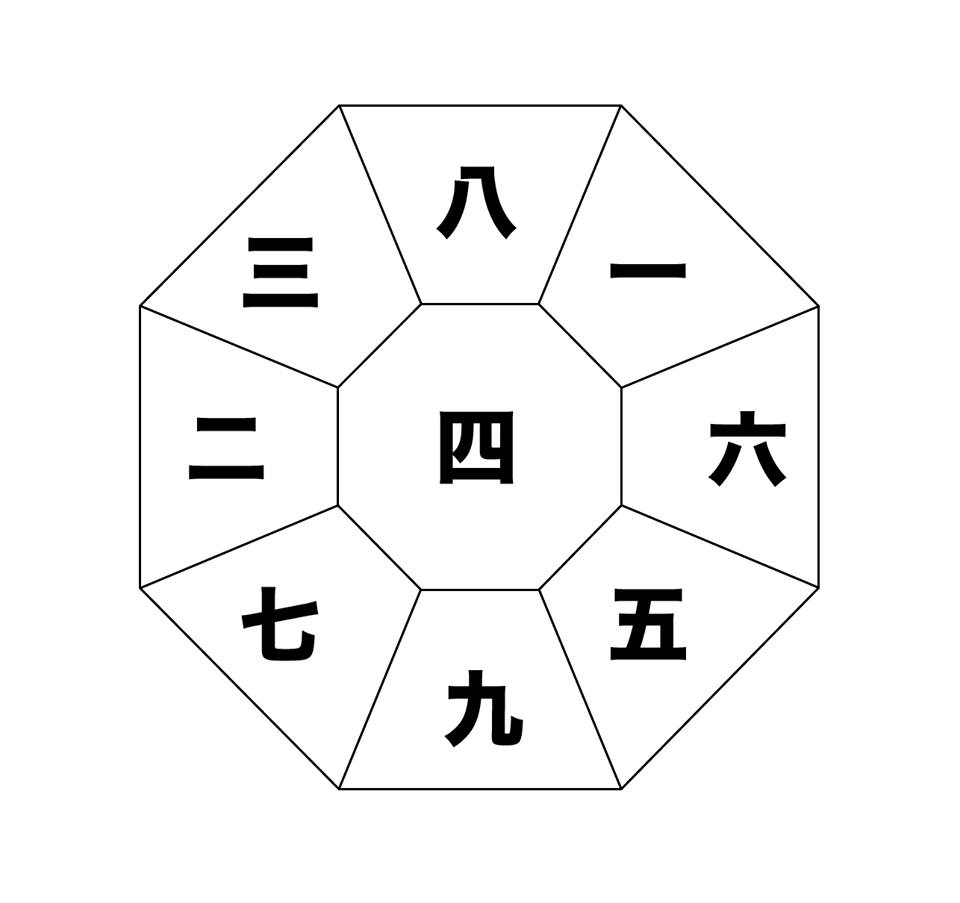 鑑定対象者：二黒土星
ア
2023年 癸卯四緑木星
歳破
卯
中宮
水火殺
3
[Speaker Notes: （暦参照）暦/オレンジ/P4/年盤


【スライドの目的】

☆　年盤鑑定実習

2023年の年盤で二黒土星が位置する場所は、

後天定位盤で
本来どの九星の定位置かを確認する。

右上の後天定位盤で確認するとよい。

結果、三碧木星の定位置であることがわかる。]
2） 該当の九星の意味を確認。
三碧木星（さんぺきもくせい）
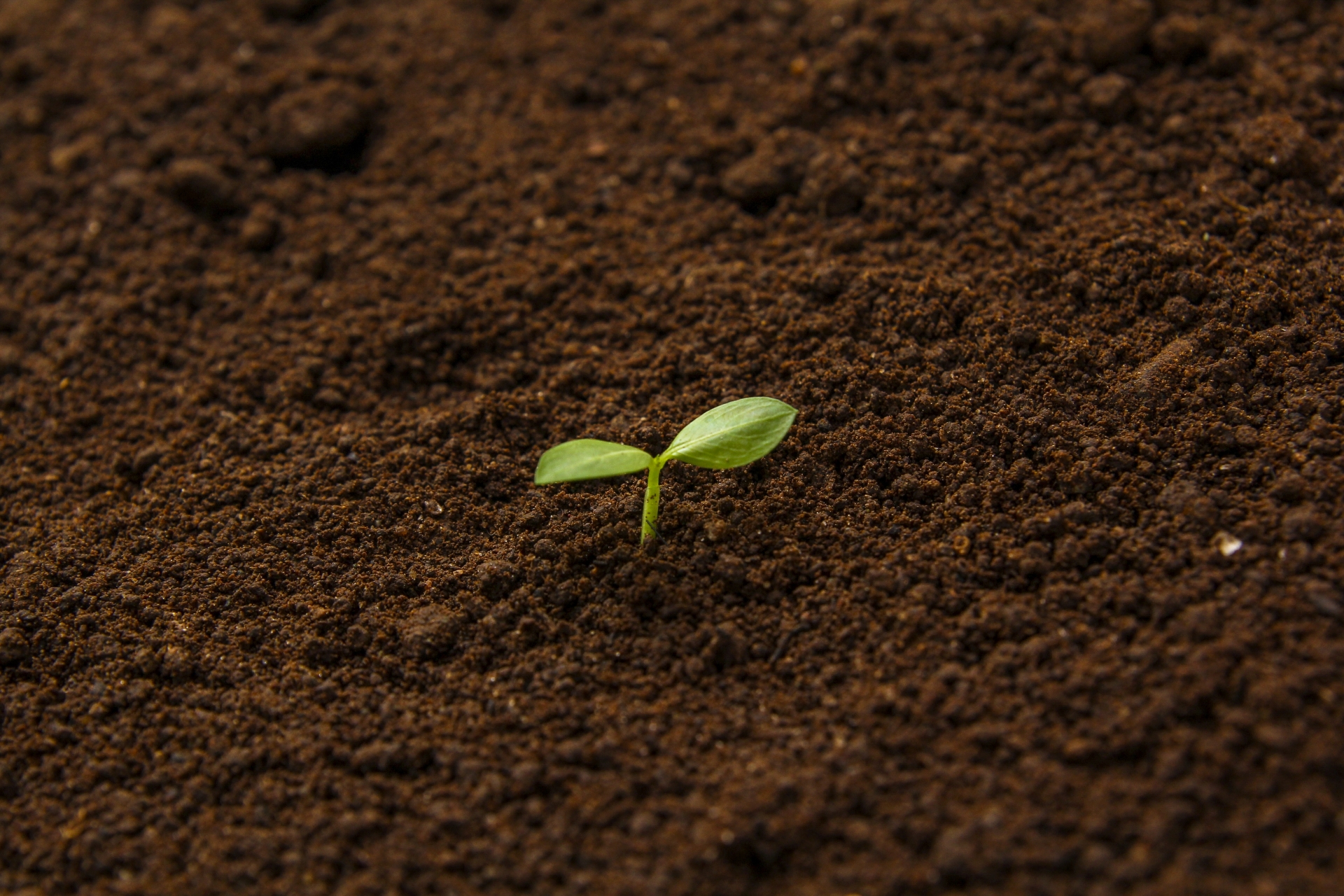 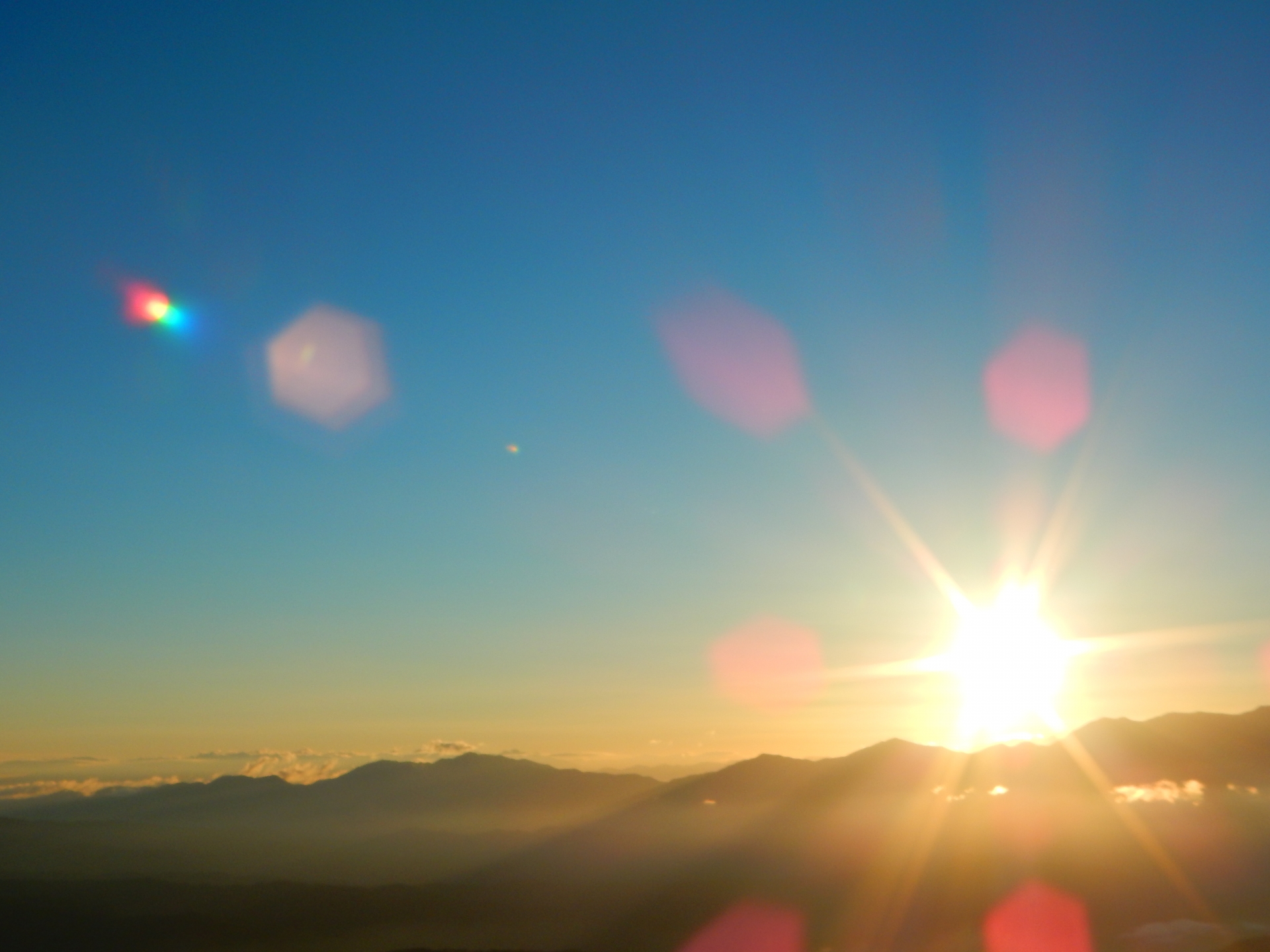 明朗・軽率・発展・驚愕
明るい

陽気

発展性
口が軽い

安請け合い

おっちょこちょい
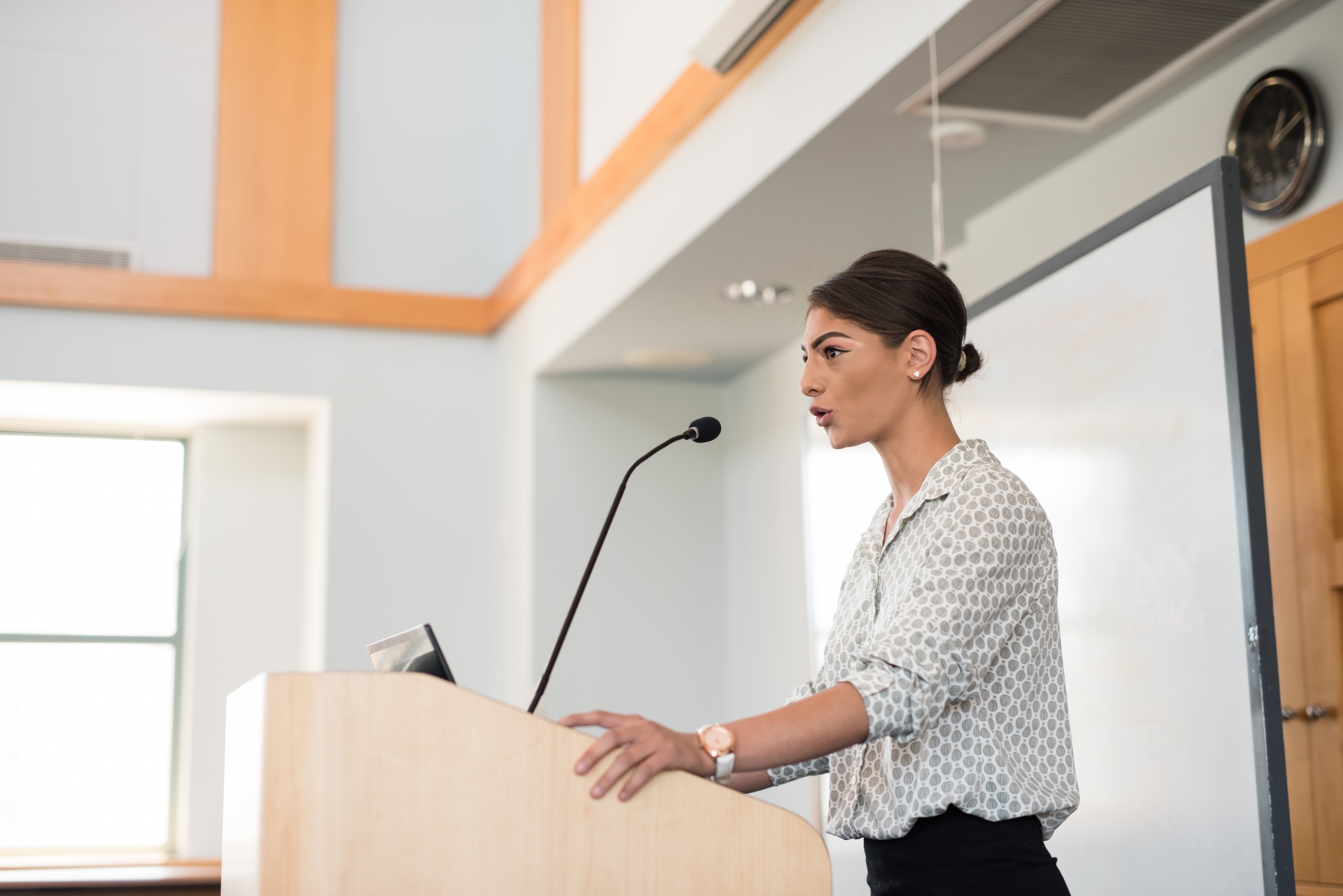 4
[Speaker Notes: （暦参照）
黄/P20/九星象意一覧表　概要


【スライドの目的】

☆　年盤鑑定実習

三碧木星の象意を九星象意一覧表を参照しながら復習する。]
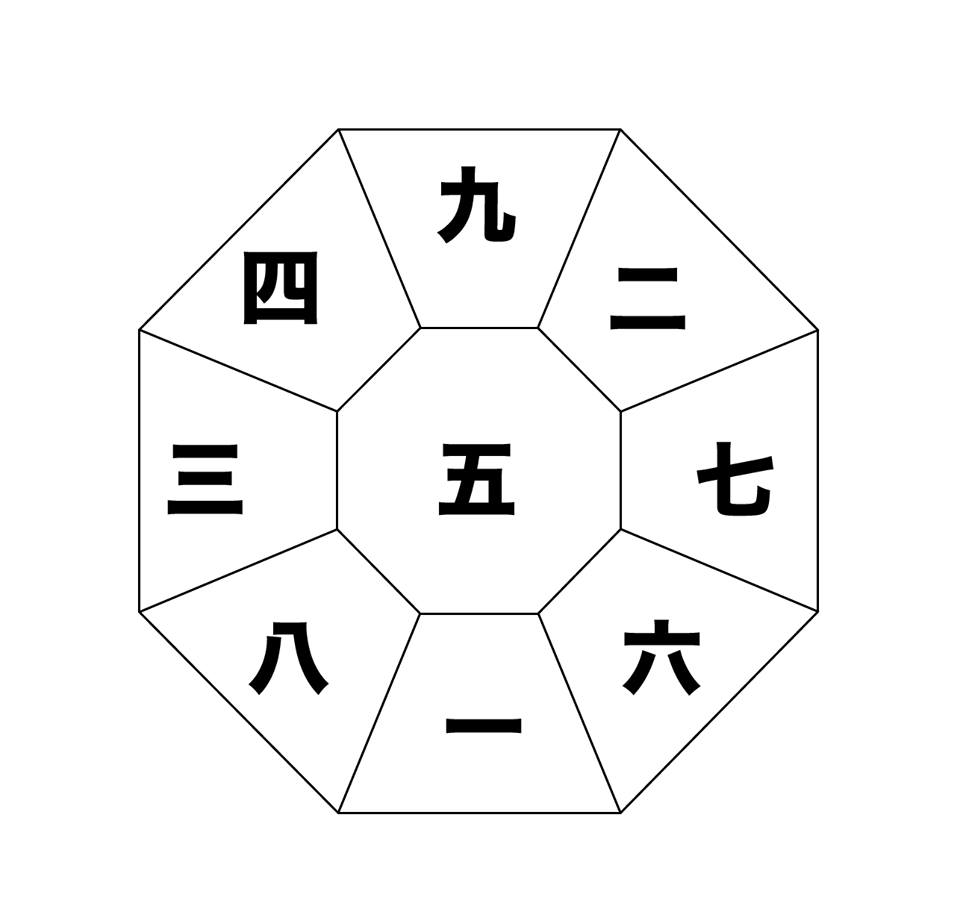 3）低迷期と好調期の判断を行う
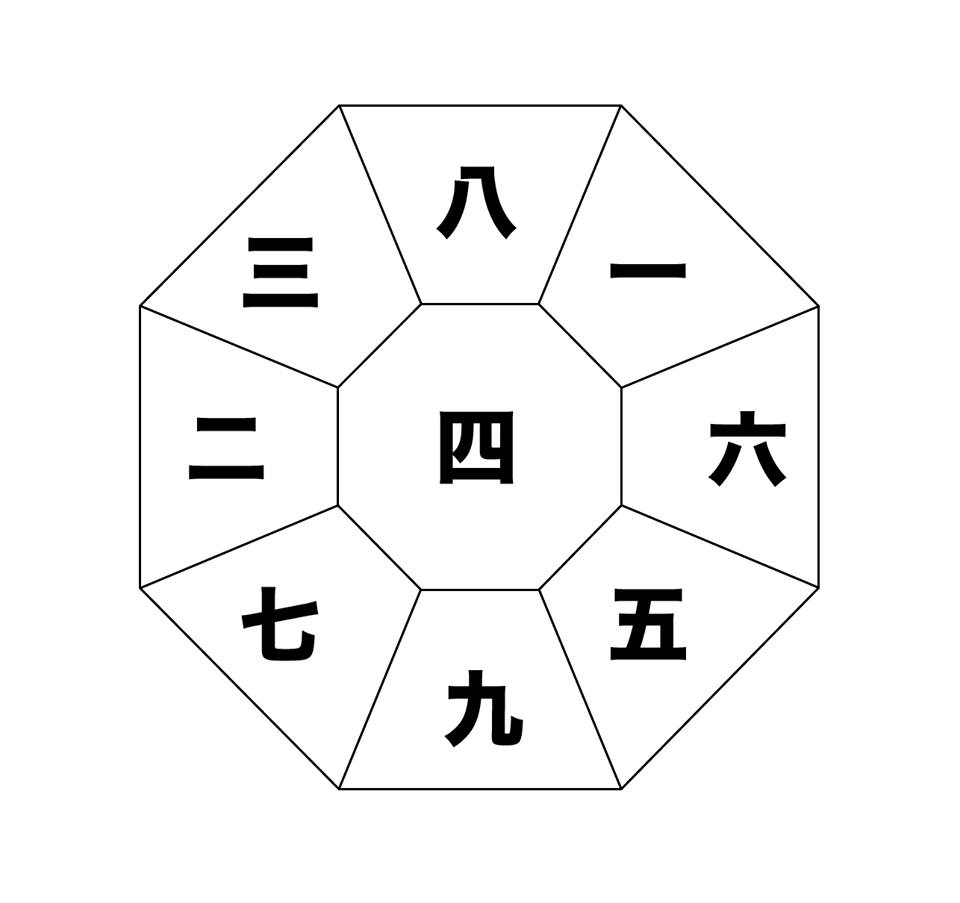 鑑定対象者：二黒土星
ア
2023年 癸卯四緑木星
低迷期の確認

・中宮（中央）

・暗剣殺
（五黄土星の向い）

・破
（その年の干支の向い）

・水火殺
（一白・九紫のみ）
歳破
卯
中宮
水火殺
5
[Speaker Notes: （暦参照）暦/オレンジ/P4/年盤

【スライドの目的】

☆　年盤鑑定実習

影響を受けている九星が三碧木星と判明をしたら、
低迷期と好調期の判断を行う。

2023年の二黒土星は、
下記のいずれにも該当しないので「好調期」と確定できる。


・中宮（中央）
・暗剣殺（五黄土星の向い）
・破（その年の干支の向い）
・水火殺（一白・九紫のみ）]
三碧木星（さんぺきもくせい）詳細
発展運や健康運の象徴です。

（好調期）　中宮・暗剣殺・破・水火殺ではないので好調期

健康運に恵まれ、健康の回復や向上がスムーズに進みます。物事をスタートすると、昇る朝日の勢いで発展していきます。明るく、前向きに過ごすことができ、積極的になります。人を楽しませる話術にも長けます。

（低迷期）

健康運が低迷します。何かを始めようとしても邪魔が入るなどしてうまくスタートできません。口が災いすることが増え、安請け合いから自分が苦しむこともあります。
6
[Speaker Notes: 【スライドの目的】

☆　年盤鑑定実習

下記のいずれにも該当しないので「好調期」と確定できる。


・中宮（中央）
・暗剣殺（五黄土星の向い）
・破（その年の干支の向い）
・水火殺（一白・九紫のみ）

好調期を強調しながらテキストを読み上げる。]